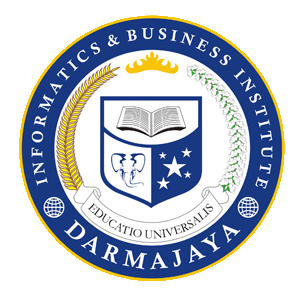 RELASI REFERENSI & FUZZY MULTI ATRIBUT DECESION MAKING (FMADM)
17/9/2015
Kode MK :TIF ........,  MK : Fuzzy Logic
Pokok Pembahasan
Pendahuluan
Fuzzy Multi Atribute Decision Making (FMADM)
11/08/2011
Logika Fuzzy
2
PENDAHULUAN
Pada metode-metode MADM klasik tidak cukup efisien untuk menyelesaikan masalah-masalah pengambilan keputusan yang melibatkan data-data yang tidak tepat, tidak pasti, dan tidak jelas.
16/12/2010
Fuzzy Logic
3
PENDAHULUAN
Salah satu cara yang dapat digunakan untuk untuk menyelesaikan permasalahan tersebut adalah dengan mengunakan fuzzy multi attribute decision making (FMADM)(Zhang, 2005).
16/12/2010
Fuzzy Logic
4
PENDAHULUAN
Berdasarkan tipe data yang digunakan pada setiap kinerja alternatif-alternatifnya, FMADM dapat dibagi menjadi 3 kelompok, yaitu:
semua data yang digunakan adalah data fuzzy;
semua data yang digunakan adalah data crisp;
data yang digunakan merupakan campuran antara data fuzzy dan crisp.
16/12/2010
Fuzzy Logic
5
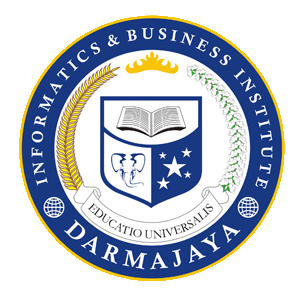 FUZZY SAW
17/9/2015
Kode MK :TIF ........,  MK : Fuzzy Logic
Simple Additive Weighting Method (SAW)
Metode SAW sering juga dikenal istilah metode penjumlahan terbobot. 
Konsep dasar metode SAW adalah mencari penjumlahan terbobot dari rating kinerja pada setiap alternatif pada semua atribut. 
Metode SAW membutuhkan proses normalisasi matriks keputusan (X) ke suatu skala yang dapat diperbandingkan dengan semua rating alternatif yang ada.
16/12/2010
Fuzzy Logic
7
(Persamaan 1)
dimana rij adalah rating kinerja ternormalisasi dari alternatif Ai pada atribut Cj; i=1,2,...,m dan j=1,2,...,n.
Nilai preferensi untuk setiap alternatif (Vi)diberikan sebagai: 


Nilai Vi yang lebih besar mengindikasikan bahwa alternatif Ai lebih terpilih
(Persamaan 2)
16/12/2010
Fuzzy Logic
8
STUDI KASUS 1
Suatu perusahaan di Daerah Istimewa Yogyakarta (DIY) ingin membangun sebuah gedung yang akan digunakan sebagai tempat untuk menyimpan sementara hasil produksinya. Ada 3 lokasi yang akan menjadi alternatif, yaitu :
A1 = Ngemplak, A2 = Kalasan, A3 = Kota Gedhe.
16/12/2010
Fuzzy Logic
9
Ada 5 kriteria yang dijadikan acuan dalam pengambilan Keputusan, yaitu : 
C1 = jarak dengan pasar terdekat (km)
C2 = kepadatan penduduk disekitar lokasi (orang/km2)
C3 = jarak dari pabrik (km)
C4 = jarak dengan gudang yang sudah ada (km)
C5 = harga tanah untuk lokasi (x1000 Rp/m2)
16/12/2010
Fuzzy Logic
10
Ranting kecocokan setiap alternatif pada setiap kriteria, dinilai dengan 1 sampai 5, yaitu :
1 = Sangat buruk	2 = Buruk	3 = Cukup
4 = Baik		5 = Sangat Baik
Tabel 1. Menunjukkan ranting kecocokan dari setiap alternatif pada setiap kriteria. Sedangkan tingkat kepentingan setiap kriteria, juga dinilai dengan 1 sampai 5, yaitu :
1 = Sangat rendah	2 = rendah		3 = Cukup
4 = Tinggi			5 = Sangat Tinggi
16/12/2010
Fuzzy Logic
11
Tabel 1 Ranting Kecocokan dari setiap Alternatif pada setiap kriteria
Karena setiap nilai yang diberikan pada setiap alternatif di setiap kriteria merupakan nilai kecocokan (nilai terbesar adalah terbaik), maka semua kriteria yang diberikan diasumsikan sebagai kriteria keuntungan.
16/12/2010
Fuzzy Logic
12
Pengambilan keputusan memberikan bobot preferensi sebagai :
	W = (5, 3, 4, 4, 2)
Matriks keputusan dibentuk dari tabel kecocokan sebagai berikut :
		 4   4   5   3   3
	X =  3   3	  4   2	  3
		 5   4	  2   2	  2
16/12/2010
Fuzzy Logic
13
PENYELESAIAN DENGAN SAW
Lakukan Normalisasi Matrik X, berdasarkan persamaan 1
Matrik Ternormalisasi R
Proses Perangkingan berdasarkan persamaan 2 (Nilai Vi)
Menentukan Nilai Terbesar dari Vi
16/12/2010
Fuzzy Logic
14
PENYELESAIAN DENGAN SAW
Lakukan Normalisasi Matrik X, berdasarkan persamaan 1
	r11 =  4/max{4;3;5} = 4/5 = 0.8
	r21 =  3/max{4;3;5} = 4/5 = 0.6
	r31 =  5/max{4;3;5} = 5/5 = 1
	r12 =  4/max{4;3;4} = 4/4 = 1
	r22 =  3/max{4;3;4} = 3/4 = 0.75
	r32 =  4/max{4;345} = 4/4 = 1
16/12/2010
Fuzzy Logic
15
PENYELESAIAN DENGAN SAW
r13 =  5/max{5;4;2} = 5/5 = 1
	r23 =  4/max{5;4;2} = 4/5 = 0.8
	r33 =  2/max{5;4;2} = 2/5 = 0.4
	r14 =  3/max{3;2;2} = 3/3 = 1
	r24 =  2/max{3;2;2} = 2/3 = 0.6667
	r34 =  2/max{3;2;2} = 2/3 = 0.6667
	r15 =  3/max{3;3;2} = 3/3 = 1
	r25 =  3/max{3;3;2} = 3/3 = 1
	r35 =  2/max{3;3;2} = 2/3 = 0.6667
16/12/2010
Fuzzy Logic
16
PENYELESAIAN DENGAN SAW
Matrik Ternormalisasi R 
 
		0.8     1         1       1             1 
R =	0.6     0.75   0.8    0.6667     1
		1        1         0.4    0.6667   0.6667
16/12/2010
Fuzzy Logic
17
PENYELESAIAN DENGAN SAW
3. Proses Perangkingan berdasarkan persamaan 2 
    (Nilai Vi)

V1 = (5) (0.8) +(3)(1) + (4)(1)+(4)(1)+(2)(1) = 17
V2 = (5)(0.6)+(3)(0.75)+(4)(0.8)+(4)(0.6667)+(2)(1) = 13,1167
V3 = (5)(1)+(3)(1)+(4)(0.4)+(4)(0.6667)+(2)(0.6667) = 13,6

Kesimpulan V1 nilai terbesar sehingga Alternatif A1 yang terpilih
16/12/2010
Fuzzy Logic
18
STUDI KASUS 
FUZZY SAW
16/12/2010
Fuzzy Logic
19
LANGKAH-LANGKAH FUZZY SAW
Tentukan Kriteria, pembobotan, alternatif
Tentukan Himpunan fuzzy tiap kriteria
Tentukan fungsi keanggotaan tiap himpunan fuzzy
Lakukan Normalisasi Matrik X, berdasarkan persamaan 1
Matrik Ternormalisasi R
Proses Perangkingan berdasarkan persamaan 2 (Nilai Vi)
Menentukan Nilai Terbesar dari Vi
16/12/2010
Fuzzy Logic
20
STUDI  KASUS
Suatu perusahaan ingin menginvestasikan uangnya dalam 4 pilihan, yaitu:
A1: membeli tanah di pusat kota; 
A2: merenovasi infrastruktur teknologi informasi perusahaan; 
A3: membangun gudang baru; 
A4: membeli alat transportasi pengiriman barang. 
Pemilihan alternatif tersebut didasarkan atas 3 kriteria, yaitu: 
C1 = biaya; 
C2 = fluktuasi harga; dan 
C3 = prioritas kebutuhan.
16/12/2010
Fuzzy Logic
21
Derajat keanggotaan setiap alternatif pada setiap atribut diberikan sebagai berikut:
*dalam milyar rupiah.
16/12/2010
Fuzzy Logic
22
STUDI  KASUS
Bobot setiap atribut atribut diberikan sebagai:
		W = [Penting; Cukup; Sangat Penting]
Pada atribut fluktuasi harga dan prioritas kebutuhan, terbagi atas 3 bilangan fuzzy, yaitu Rendah (R), Sedang (S), dan Tinggi (T) yang dikonversikan ke bilangan crisp: R = 0,1; S = 0,5; dan T = 0,9.
Pada bobot atribut, juga terbagi atas 3 bilangan fuzzy, yaitu Cukup (C), Penting (P), dan Sangat Penting (SP) yang dapat dikonversikan ke bilangan crisp: C = 0,5; P = 0,75; dan SP = 0,9.
16/12/2010
Fuzzy Logic
23
STUDI  KASUS
Selesaikan Kasus tersebut dengan menggunakan Metode 
Klasik   : SAW 
Cerdas : Fuzzy SAW

Gunakan Persamaan Benefit untuk semua kriteria (atribut)
16/12/2010
Fuzzy Logic
24
Penyelesaian dengan SAW
Matriks ternormalisasi R sebagai berikut: 




Hasil perankingan  diperoleh: V1 = 0,975; V2 = 1,7056; V3 = 1,0903; dan V4 = 1,0556. Nilai terbesar ada pada V2 sehingga alternatif A2 (merenovasi infrastruktur TI) adalah alternatif yang terpilih sebagai alternatif terbaik.
16/12/2010
Fuzzy Logic
25
end
16/12/2010
Revisi 01  Kapita Selekta
26